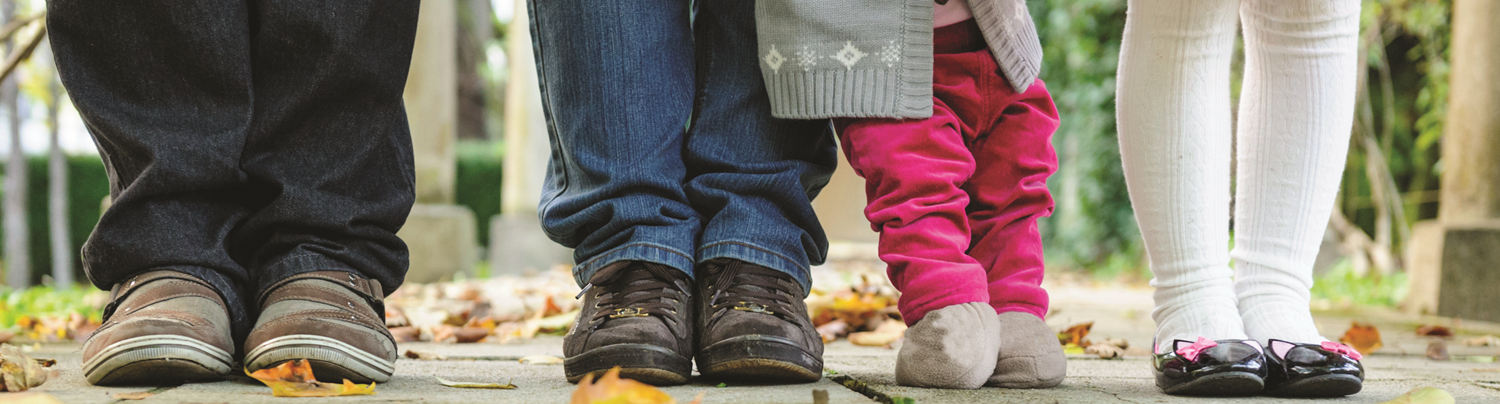 Minnesota Housing Grant Programs
Diane Elias, Nancy Urbanski, Ellie Miller & Erin Menne
November 17, 2020
Minnesota Housing | mnhousing.gov
Our Mission
Housing is the foundation for success, so we collaborate with individuals, communities and partners to create, preserve and finance affordable housing.
Minnesota Housing | mnhousing.gov
11/4/2020
2
[Speaker Notes: Minnesota Housing’s mission is to provide access to safe, decent, affordable housing and build stronger communities across the state by offering products and services to help Minnesotans buy and fix up their homes and stabilize neighborhoods, communities and families. 

Minnesota Housing also supports the development and preservation of affordable rental housing through both the financing and long-term asset manage­ment of projects and developments. 

The agency has also pioneered a successful model for supportive housing that helps stabilize the lives of some of the state’s most vulnerable citizens.]
Grant Programs Overview
Family Homelessness Prevention and Assistance Program
Rental Assistance
Bridges
Housing Trust Fund
Homework Starts with Home

Discussion of future funding
Minnesota Housing | mnhousing.gov
9/22/2020
3
Polls
Who are you?  Do you have experience working directly with these programs?
Minnesota Housing | mnhousing.gov
11/4/2020
4
[Speaker Notes: Current grantee
Not a grantee/interested in applying
Not a grantee/want to know as referral resource
Other]
Family Homelessness Prevention and Assistance Program (FHPAP) Overview
Minnesota Housing | mnhousing.gov
11/4/2020
5
FHPAP Overview
Established in 1993 by the Minnesota Legislature
https://www.revisor.mn.gov/statutes/cite/462a.204
Currently provides more than $20+m in funding to 20 grantees statewide, including counties, tribal nations and community based nonprofit organizations
Advisory Committee – community response
Minnesota Housing | mnhousing.gov
11/4/2020
6
FHPAP Outcomes
Reduce the number of people who become homeless for the first time (prevent)
Reduce the number of people who experience homelessness (rare)
Reduce the length of time people experience homelessness (brief)
Reduce the number of people who return to homelessness (one-time)
Increase equitable outcomes for households that are disparately impacted by homelessness (equity)
Minnesota Housing | mnhousing.gov
11/4/2020
7
FHPAP Eligible Recipients
Household income must be at or below 200% of federal poverty guidelines
Minnesota resident or a household otherwise approved by Minnesota Housing
Be homeless or at imminent risk of homelessness and in need of services and/or financial assistance due to a housing crisis
Minnesota Housing | mnhousing.gov
11/4/2020
8
[Speaker Notes: Serves families, singles, youth/unaccompanied youth (under age 25)]
FHPAP Eligible Expenses
Administration
Support Services
Direct Assistance
Rental deposit
Rent payment
Utilities (including past due)
Transportation or other costs
Minnesota Housing | mnhousing.gov
11/4/2020
9
[Speaker Notes: Funds cannot be used for more than 24 months of assistance]
Website
http://www.mnhousing.gov/sites/multifamily/fhpap
	including contact list for client referral
Minnesota Housing | mnhousing.gov
11/4/2020
10
[Speaker Notes: Including contact list for client referral]
Questions?
Minnesota Housing | mnhousing.gov
11/4/2020
11
Rental Assistance Programs Overview
Bridges & Housing Trust Fund
Minnesota Housing | mnhousing.gov
11/4/2020
12
Bridges Overview
Minnesota Housing currently provides funding statewide, to housing agencies, tribal nations and community based nonprofit organizations
Funds are awarded through a competitive Request for Proposals (RFP) process
Minnesota Housing | mnhousing.gov
March 2019
13
[Speaker Notes: Minnesota Housing currently provides funding statewide, to Housing Agencies, tribal nations and community based nonprofit organizations
Funds are awarded through this Competitive RFP process
Bridges and Bridges RTC will be a combined RFP this biennium, and the grant cycle for both programs is a two year grant cycle beginning July 1, 2019 and ending June 30, 2021.]
Bridges Overview (continued)
Over $11,000,000 in grants from two sources
The available funding may be adjusted and is contingent on the amount awarded from the Minnesota Legislature and the Minnesota Department of Human Services (DHS)
The Bridges grants do not include funds to provide supportive housing services.
Minnesota Housing | mnhousing.gov
March 2019
14
[Speaker Notes: Up to $10,277,000 is available for rental assistance for both programs. 

Bridges grants do not provide funding for services. Service funding is available through DHS. 

The RFP instructions state that the available funding amount may change based on legislative appropriations.  

Looking at a million dollar increase in the proposed budget]
Bridges Eligible Recipients
The head of household or other household member must be 18 years of age or over and have a diagnosed mental illness as defined in Minn. Stat. 245.462, subd. 20 (a)
The household is eligible to receive a housing choice voucher (HCV) or can become eligible based on successful participation in the Bridges Program 
The gross income of the household at the time of initial eligibility is at or below 50 percent of the area median income for the household size
Minnesota Housing | mnhousing.gov
March 2019
15
[Speaker Notes: *read slide mental illness (MI) in the RFP documents regarding eligibility. 
The participant must be eligible to receive a housing choice voucher (HCV) by the time they exit the Bridges Program. If they have barriers that can be reduced while in the program, they are eligible.]
Bridges Priority Populations
People residing in an institution or other segregated settings who will be homeless upon discharge
People experiencing homelessness who are in need of permanent supportive housing as determined by an approved assessment tool and referred by Coordinated Entry (CE)
People who are experiencing homelessness or are at imminent risk of homelessness
Minnesota Housing | mnhousing.gov
March 2019
16
[Speaker Notes: Bridges administrators must give priority to the following populations: * Highest priority given to people residing in an institution or other potentially segregated settings who will be homeless upon discharge.

A well established relationship should be in place with Coordinated Entry and a process of receiving applicants experiencing homelessness should also be in place.]
Regional Treatment Center (RTC) Referral Sources
Is hospitalized at the Anoka Metro Regional Treatment Center(AMRTC); St. Peter Regional Treatment Center or Forensic Services and does not meet hospital level of care; and
Has significant or complex barriers to accessing and retaining housing; and
Is homeless or at imminent risk of homelessness upon AMRTC , St. Peter Regional Treatment  Center or Forensic Services admission or discharge
Minnesota Housing | mnhousing.gov
March 2019
17
[Speaker Notes: Under the Bridges RTC program, an eligible participant is defined as a person with mental illness who is eligible for Bridges and who is referred from the  institutions listed above and who have significant and complex housing barriers. *]
Eligible Uses
Bridges and Bridges RTC funds can be used for: 
Direct payment to the landlord for the subsidy portion of the rent
Direct payment to the landlord for the security deposit
Direct payment to the landlord for the application fee (only eligible for Assisted Unit)
Direct payment to the landlord for the contract rent for up to 90 days during a medical and/or psychiatric crisis
Administration fee
Minnesota Housing | mnhousing.gov
March 2019
18
[Speaker Notes: Rental assistance, security deposits, app fees
The administrative fee will be paid each month in which a participant resides in an eligible assisted unit.]
Program Expectations
Bridges operates as a partnership between the organization that provides the rental subsidies and the LMH Entity that provides connections to housing supports and mental health services to participants
Responsibilities vary for different implementations and must be described in the Cooperative Agreement
A full list of activities for Bridges and Bridges RTC is listed in the Bridges and Bridges RTC Program Guide.
Minnesota Housing | mnhousing.gov
March 2019
19
[Speaker Notes: Bridges grantees are required to participate in LMH Entity meetings and must have a collaborative working relationship with the LMH Entity in order to best serve people with mental illness who are experiencing housing instability. 

Each activity is carried out by the Bridges grantee, the LMH Entity or both.]
More info on Bridges
http://www.mnhousing.gov/sites/multifamily/bridges
Minnesota Housing | mnhousing.gov
11/4/2020
20
Housing Trust Fund (HTF) Overview
State funded rental assistance program since 2002
Priority: to serve those with the highest barriers to housing stability  
HTF currently provides funding to 39 grantees statewide, including non-profit and tribal organizations and housing authorities, serving 70 counties and 7 tribal nations
Minnesota Housing | mnhousing.gov
4/23/2019
21
[Speaker Notes: The Housing Trust Fund was established by the Minnesota Legislature in 1988, and expanded to provide operating subsidy and rental assistance in 2002.  In 2005 the HTF rules were modified to add a funding priority for programs and developments serving households experiencing long-term homelessness.   

HTF currently provides funding to 39 grantees statewide, including non-profit and tribal organizations and housing authorities, serving 70 counties and 7 tribal nations]
Housing Trust Fund (HTF) Overview
Temporary housing subsidy for persons with histories of homelessness and barriers to accessing and maintaining housing. 
Rental assistance is combined with supportive services to increase housing stability.
Households pay 30% of their income towards rent
Minnesota Housing | mnhousing.gov
11/4/2020
22
[Speaker Notes: Temporary housing subsidy for persons with histories of homelessness and barriers to accessing and maintaining housing. 
Temporary – max of 5 years – able to move on to afford on own or qualify for permanent subsidy. exceptions for persons on a waiting list for a permanent source of rental assistance, for those who cannot apply for other rental assistance due to closed waiting lists, or for those ineligible for federal rental assistance 

Rental assistance is combined with supportive services to increase housing stability.

Households pay 30% of their income towards rent. Maximum subsidy is the difference between 30% of gross income and the local payment standard
Similar to Section 8 or Housing Choice Voucher but with a little more flexibility & more targeted.

One of the features of the Housing Trust Fund rental assistance is it’s flexibility to be used for programs focusing on different populations, including families and individuals, adults and youth. Re-entry – targeting persons who are corrections-involved. Also, as we will discuss next, targeted families/individual identified as homeless in school systems.]
HTF Eligible Recipients
Household gross income at or below 60% of area median income (AMI) at initial occupancy
priority at or below 30% AMI
Referrals for HTF assistance must come through the local Coordinated Entry (CE) System, with a requirement to serve persons meeting High Priority Homeless eligibility criteria.
Minnesota Housing | mnhousing.gov
11/4/2020
23
HTF Direct Assistance
Temporary rental assistance
Security deposits
Rental application fees
Utility connection fees
Minnesota Housing | mnhousing.gov
11/4/2020
24
More info on HTF
http://www.mnhousing.gov/sites/multifamily/htf 	including list of HTF administrators 
Contact local Continuum of Care for referral
http://www.mnhousing.gov/sites/np/renters
Questions: MHFA.RENTAL-ASSISTANCE@state.mn.us
Minnesota Housing | mnhousing.gov
11/4/2020
25
Questions?
Minnesota Housing | mnhousing.gov
11/4/2020
26
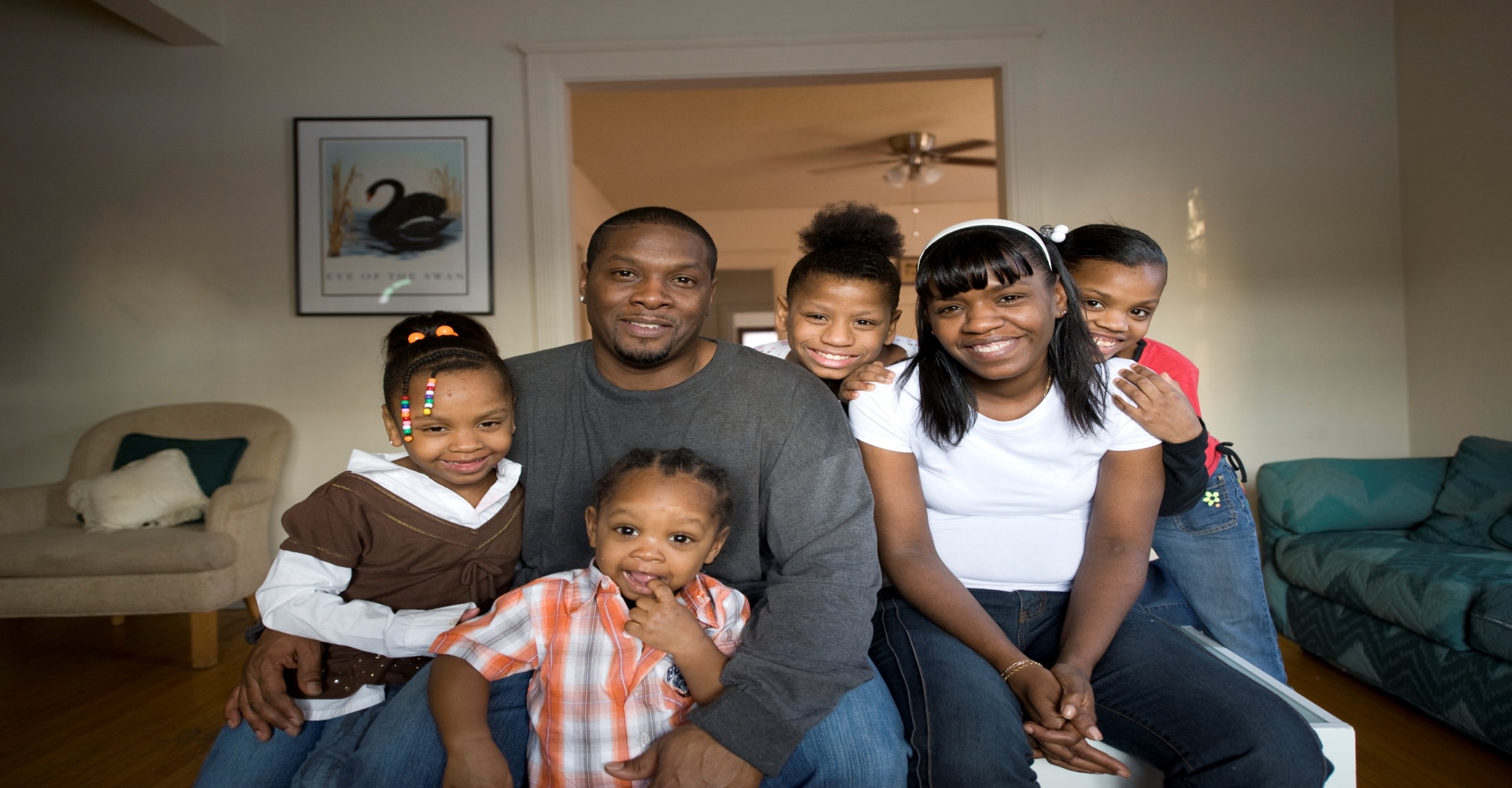 Homework Starts with Home
Minnesota Housing | mnhousing.gov
27
Purpose of this funding opportunity
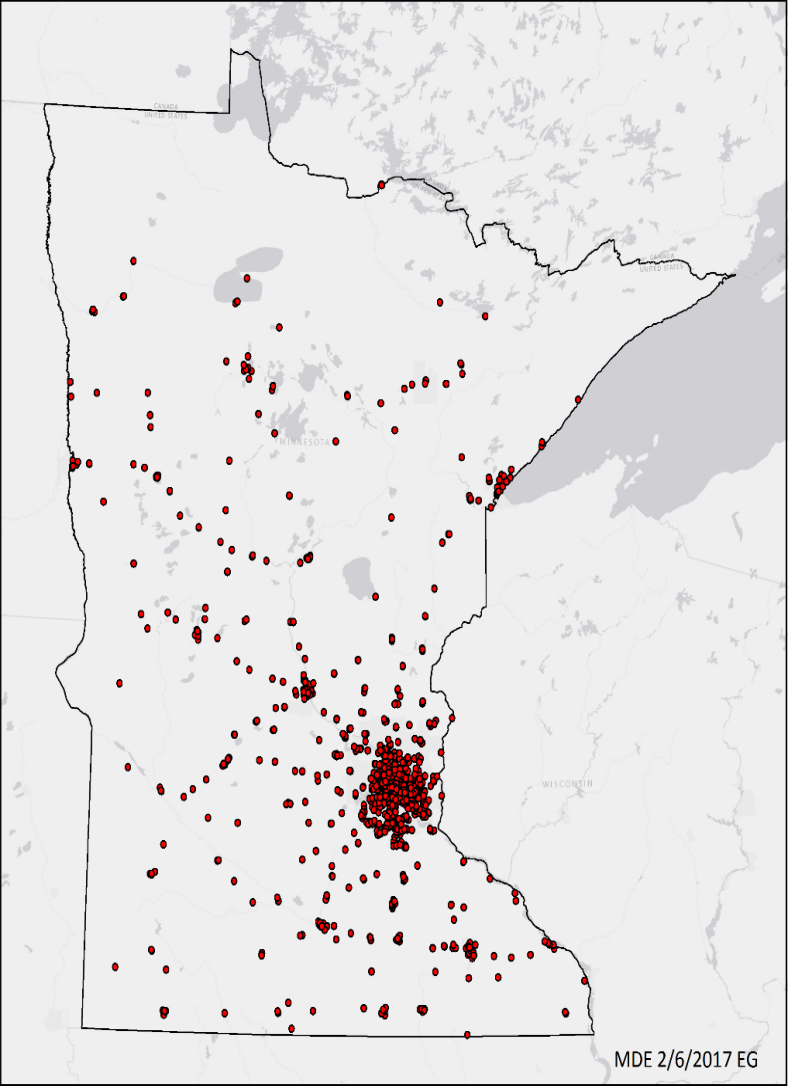 8,079 students experiencing homelessness were enrolled in Minnesota schools on October 1, 2018.
Over 1,387 schools and 308 school districts
78 of Minnesota’s 87 counties
Student homelessness disproportionately impacts African American students , American Indian students, LGBTQ students, and students with disabilities.
28
Minnesota Housing | mnhousing.gov
11/4/2020
[Speaker Notes: Started as a rental assistance pilot program in 2014 that targeted homeless and highly mobile families with school aged children. First round of funding as an established program was in 2018 and we funded the 2nd round just this August]
HSWH Overview
Interagency response to address the needs of students and families experiencing homelessness 
Blend of funding
FHPAP
Housing Trust Fund
Philanthropic 
Administered in local communities as a collaborative
Minnesota Housing | mnhousing.gov
11/4/2020
29
[Speaker Notes: Beloved child
It takes a village
Concept – partnerships/collaborative

The Homework Starts with Home is a program created as an interagency response to address the needs of students and families experiencing homelessness by blending service funding (Family Homelessness Prevention and Assistance Program), rental assistance (Housing Trust Fund) and philanthropic funding. It is administered in  as a collaborative between local participating governments, schools, and non-profits organizations.]
Intended Outcomes
Reducing the number of students who become homeless for the first time (“prevent”)
Reducing the total number of students experiencing homelessness (“rare”) 
Reducing the amount of time that students and their families remain homeless (“brief”) 
Reducing the number of students who return to homelessness (“nonrecurring”)
Improving school attendance and academic achievement among students who have experienced or who are at risk of homelessness
PREVENT
RARE
BRIEF
Episodes ofhomelessness
New
incidents
Housing outcomes
NON-RECURRING
X
Recidivism
30
Minnesota Housing | mnhousing.gov
11/4/2020
Key Roles
Minnesota Housing | mnhousing.gov
11/4/2020
31
HSWH Recipients
Eligible Recipients
Persons or families whose incomes at the time of initial occupancy do not exceed program limits established by the HTF administrator and are approved by Minnesota Housing 
A household’s income cannot exceed 60% of median income.
Minnesota Housing | mnhousing.gov
32
11/4/2020
HSWH Direct Assistance
Temporary rental assistance
Rapid rehousing rental assistance
Security deposits
Rental application fees
Utility connection fees
Minnesota Housing | mnhousing.gov
33
11/4/2020
Current Service Areas
St Paul – Amherst H Wilder Foundation/Ramsey Co
Beltrami Co - Bi-County Community Action Programs, Inc
West Central MN (10 county region) – Clay Co HRA/Mahube-Otwa Community Action Partnership, Inc
Minneapolis – Project for Pride in Living, Inc.
Hennepin Co - Minneapolis Public Housing Authority
Minnesota Housing | mnhousing.gov
11/4/2020
34
More info on HSWH
http://www.mnhousing.gov/sites/multifamily/homeworkstartswithhome 
HSWH Research Partner
Minnesota Housing | mnhousing.gov
11/4/2020
35
[Speaker Notes: The Homework Starts with Home Research Partnership is a collaborative state-university-school-community project designed to integrate multisystem administrative data and analyze it in order to produce and disseminate high quality evidence pertinent to addressing the State and national challenge of student homelessness.]
Questions?
Minnesota Housing | mnhousing.gov
11/4/2020
36
Future Funding Focus
Better for our clients
Better for our administrators
COVID lessons learned
Equity
Minnesota Housing | mnhousing.gov
11/4/2020
37
[Speaker Notes: Lessons learned – Government can go faster and differently than previously!
Combining programs?
How can we design the RFP to be better for our clients and administrators?

How can we design the RFP to be more responsive to pandemic?

How  can we design the RFP to address equity concerns?]
Poll
Prefer online application?
Minnesota Housing | mnhousing.gov
11/4/2020
38
Poll
Would it work to have these resources pooled into one RFP instead of program-specific?
Minnesota Housing | mnhousing.gov
11/4/2020
39
Poll
Would a grant writing workshop specific to these resources be helpful?
Minnesota Housing | mnhousing.gov
11/4/2020
40
Thank You!
Minnesota Housing | mnhousing.gov
11/4/2020
41